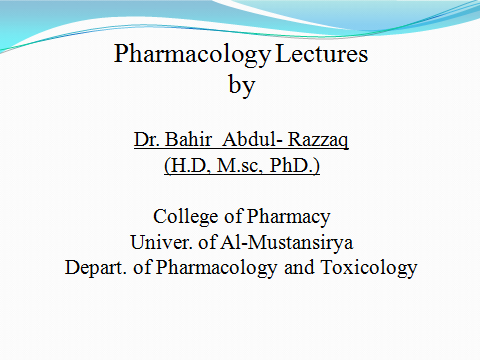 Voltage-gated ion channels   Transmembrane ion channels regulated by changes in membrane potential 
Ligand-gated ion channels   Transmembrane ion channels that are regulated by interactions between neurotransmitters and their receptors (also called ionotropic receptors) 
Metabotropic receptors   G-protein-coupled receptors that respond to neurotransmitters either by a direct action of G proteins on ion channels or by G-protein-enzyme activation that leads to formation of diffusible second messengers
 EPSP   Excitatory postsynaptic potential; a depolarizing potential change
 IPSP   Inhibitory postsynaptic potential; a hyperpolarizing potential change 
Synaptic mimicry   Ability of an administered chemical to mimic the actions of the natural neurotransmitter: a criterion for identification of a putative neurotransmitter
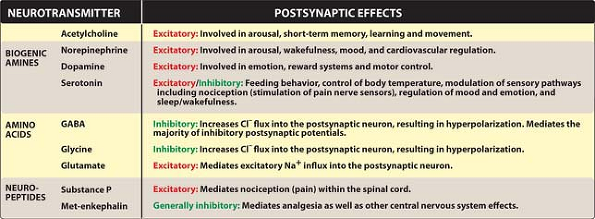 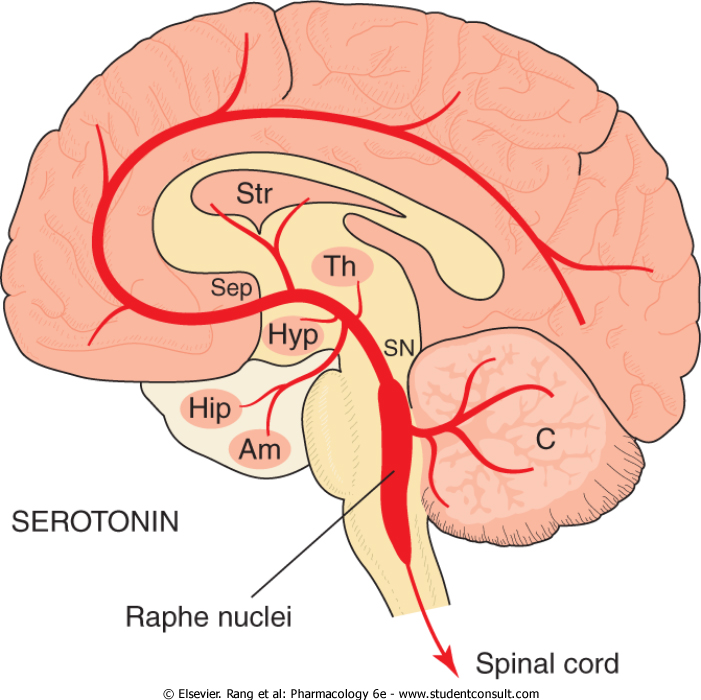 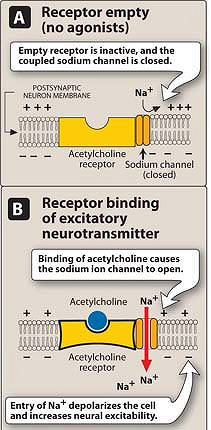 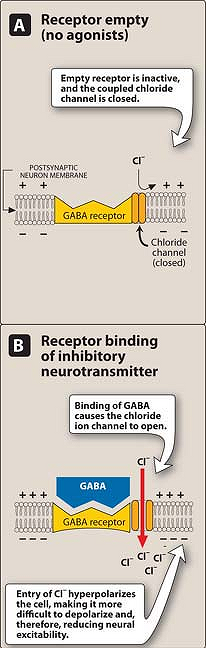